странаа
анартс
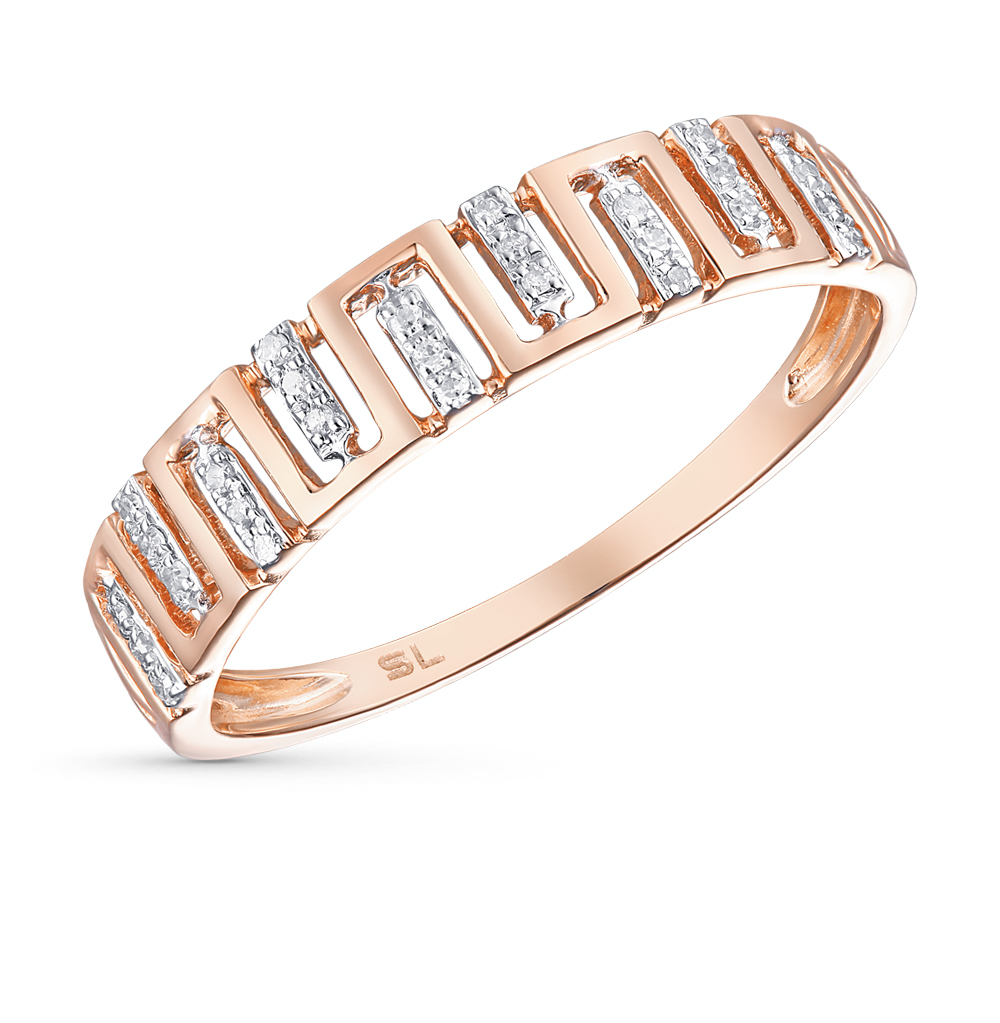 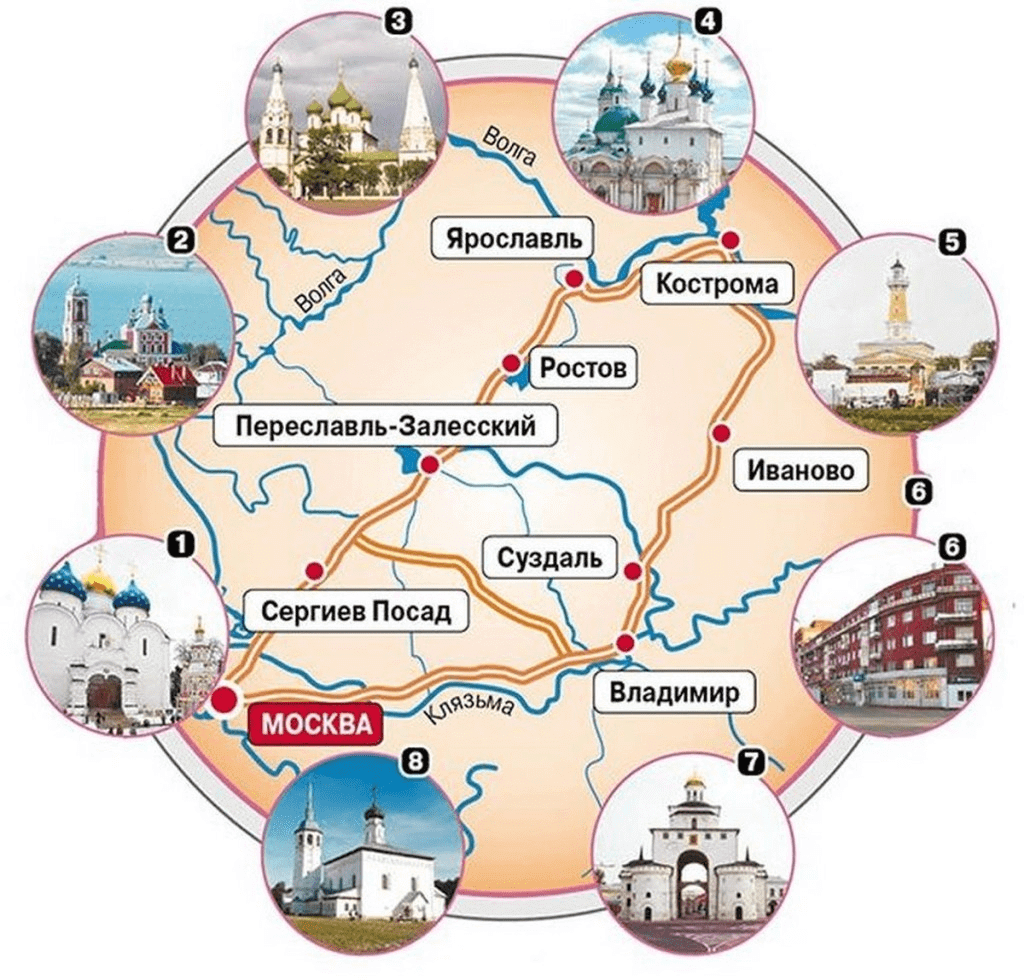 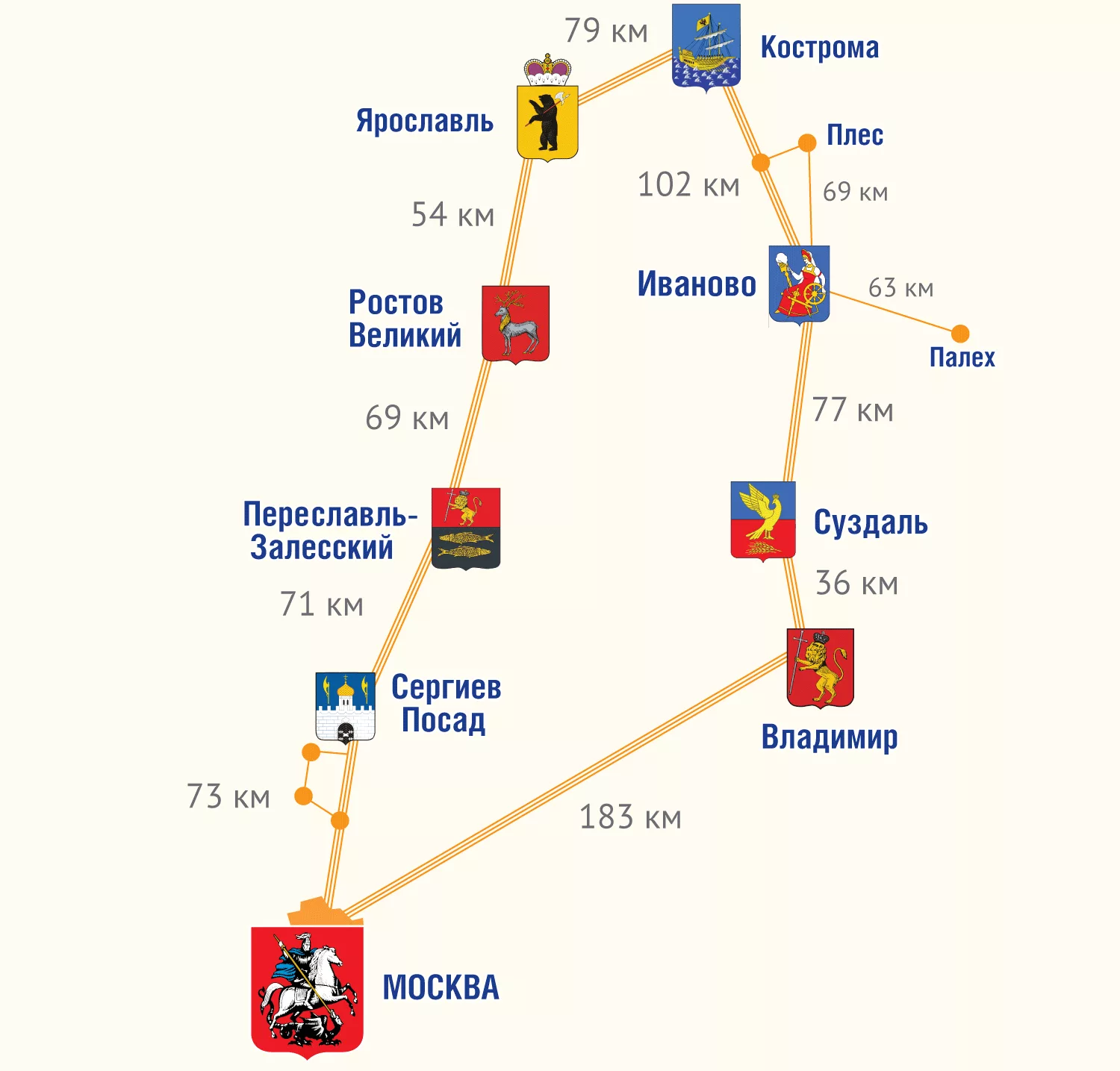 В каком городе находится самый главный монастырь России? 

Какой город самый крупный среди городов «Золотого кольца»?
 
В каком городе улицы расположены в виде веера? 

Какой город   известен как город – музей? 

Какой город называют городом художников? 

Какой город считается сердцем России»?

В каком городе есть единственный в мире музей «Мыши»?
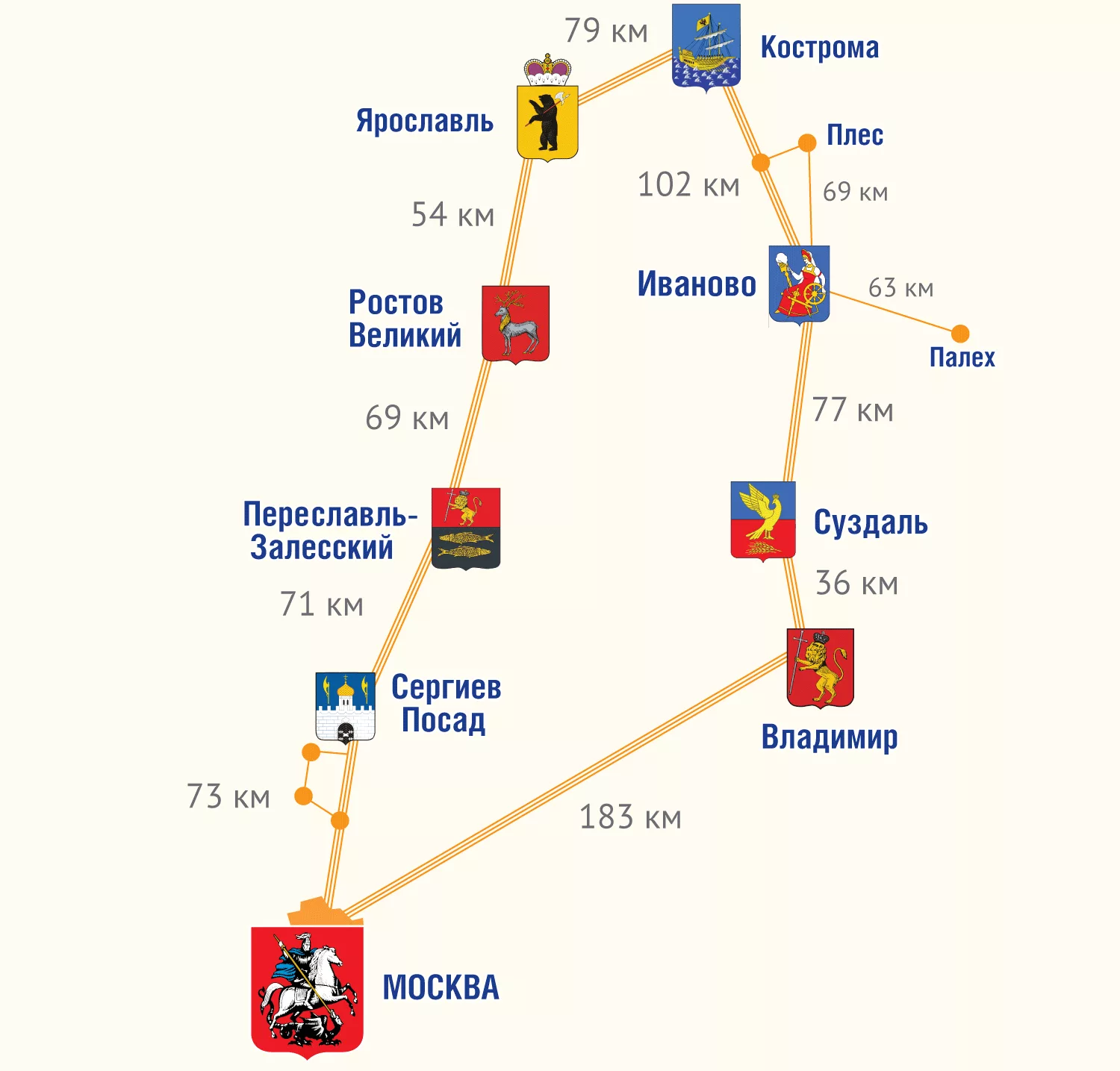